受持患者記録３（関連図）　　　　　　　　　　　　　　　　　　　　　　学生番号　　　　　　　学生氏名
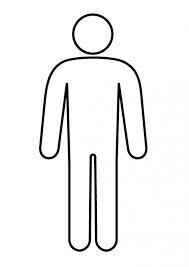 基礎看護学実習Ⅱ　記録様式５